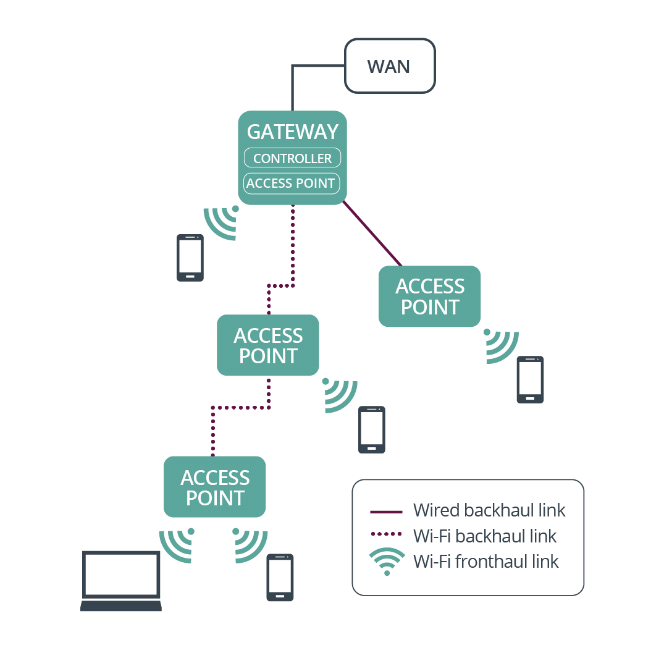 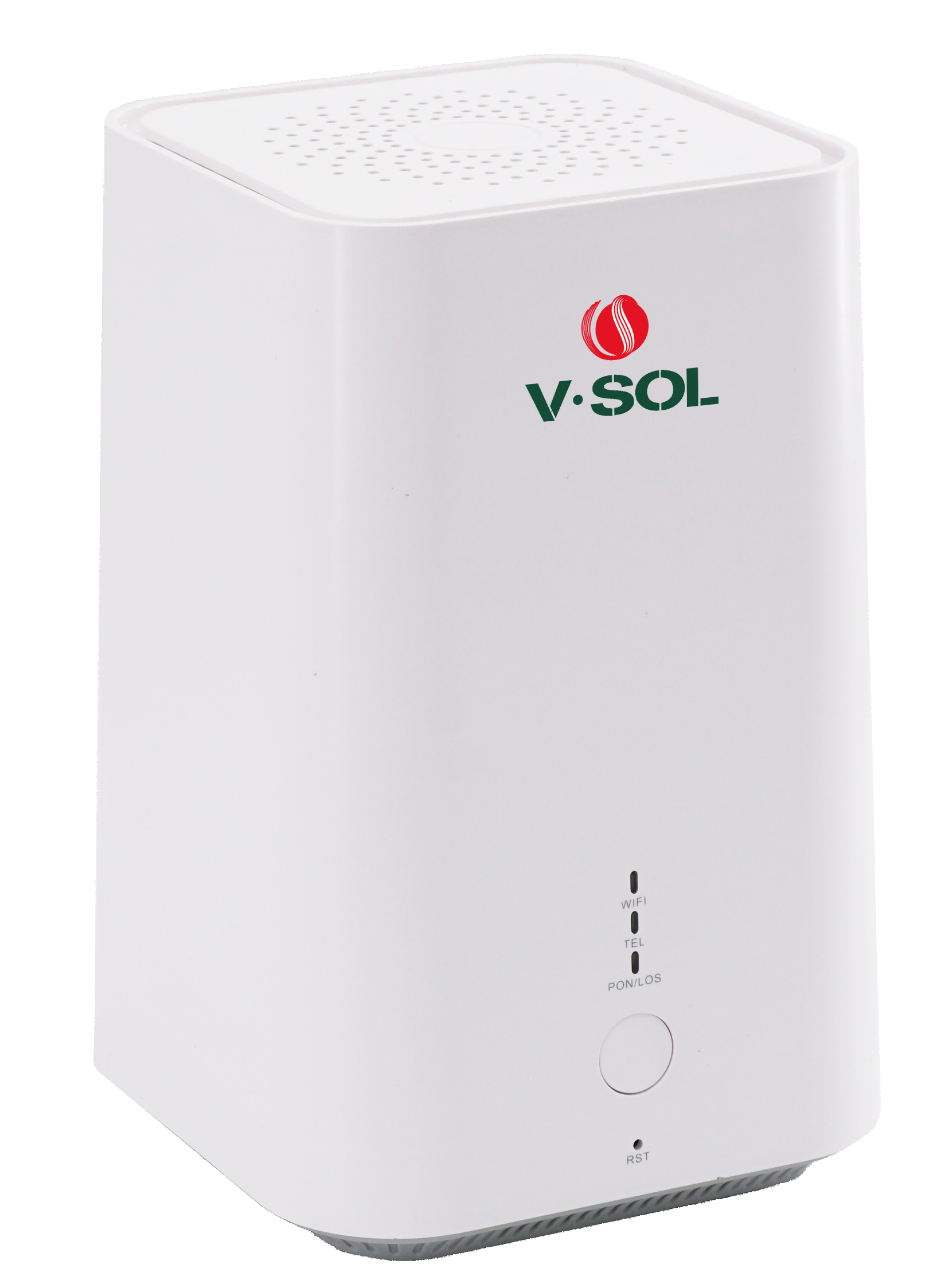 HG323AC-B
or HG3610ACM
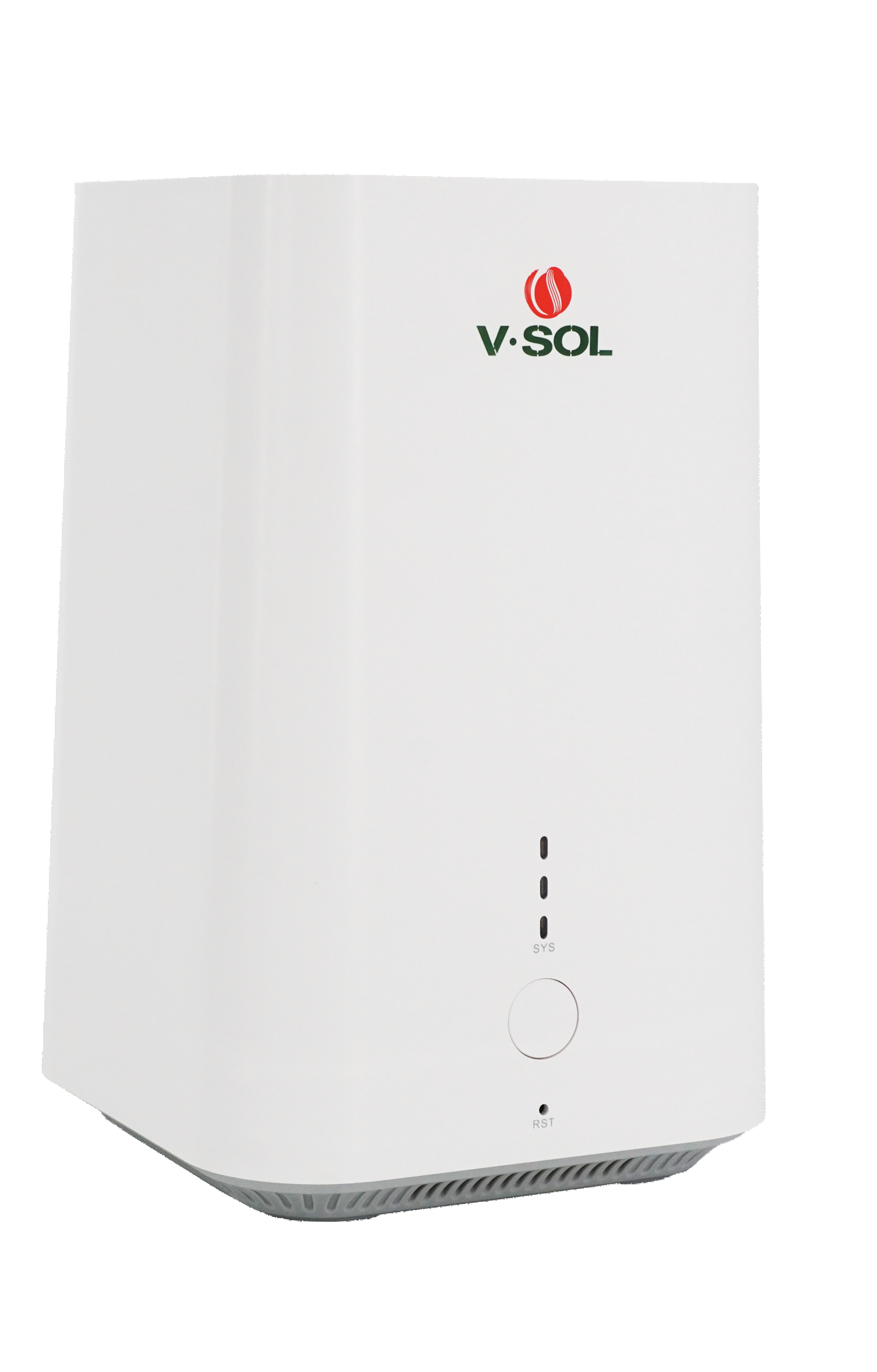 HG3610ACM
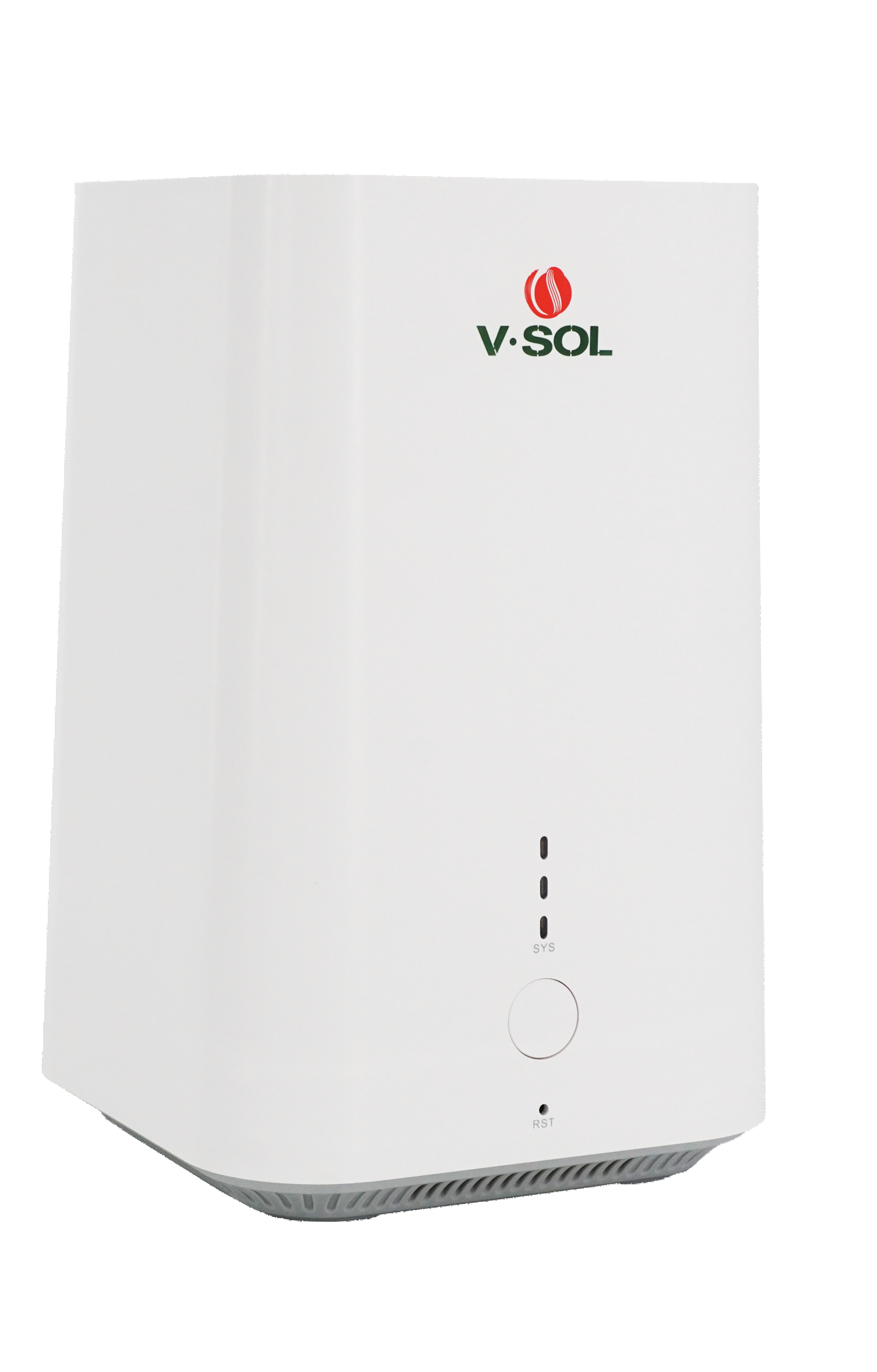 HG3610ACM
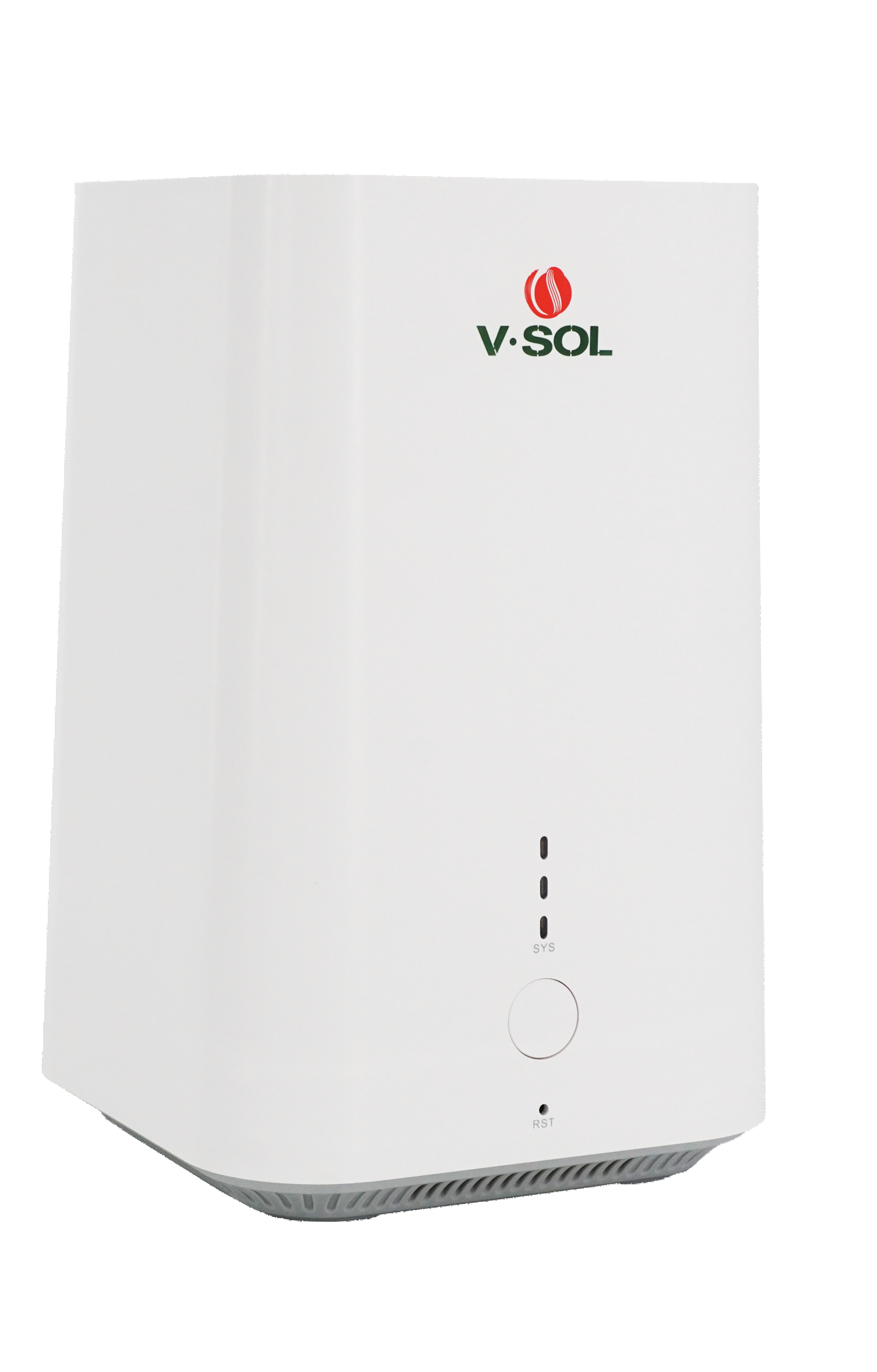 HG3610ACM
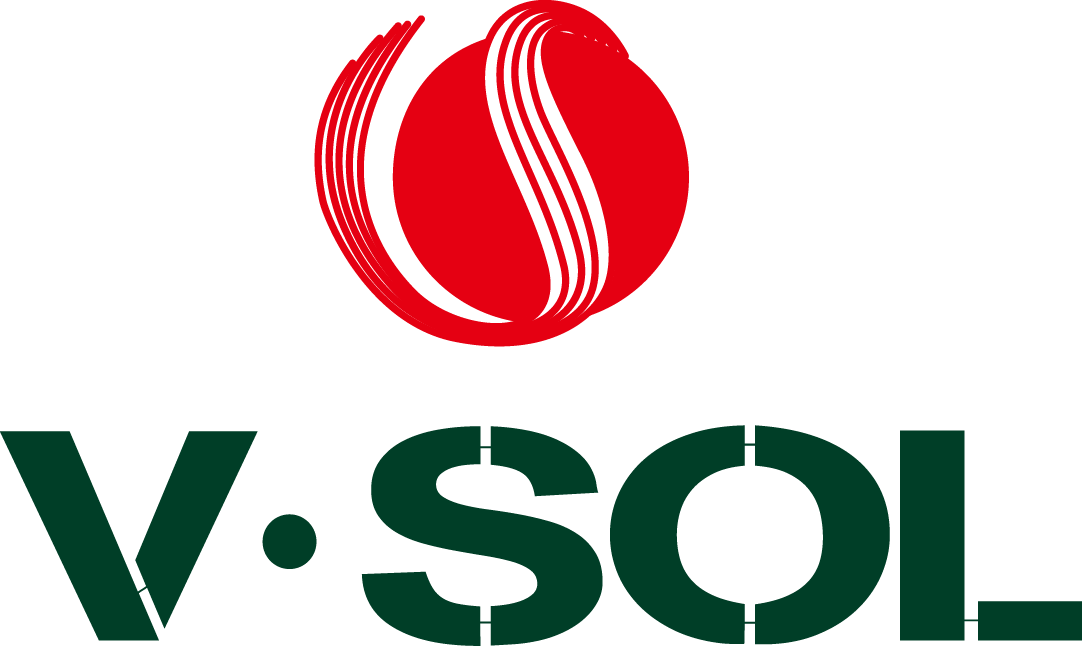 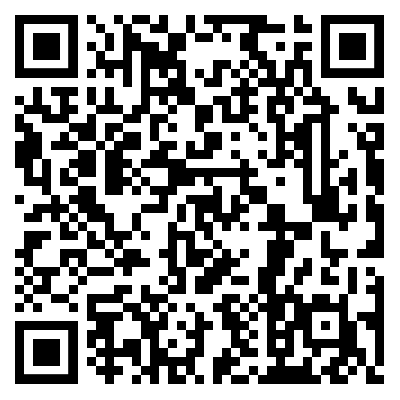 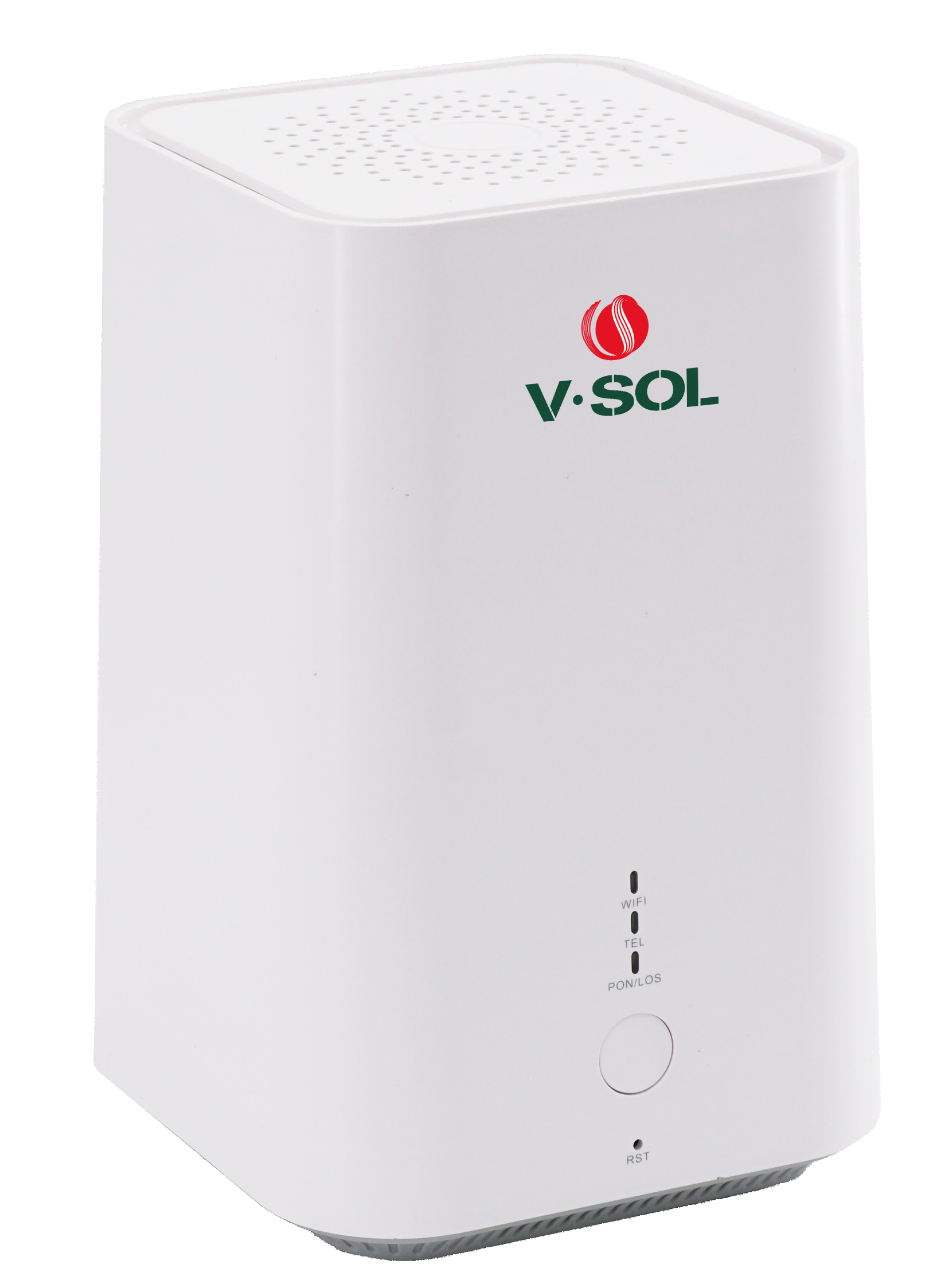 For more information,  please scan this code:
HG3610ACM
1GE+1FE+WiFi5 WIFI Router
Key Features: 
EasyMesh protocol-Support wired and wireless Mesh connections
WiFi5 Dual Band 1200Mbps
IPv4/IPv6 Stack
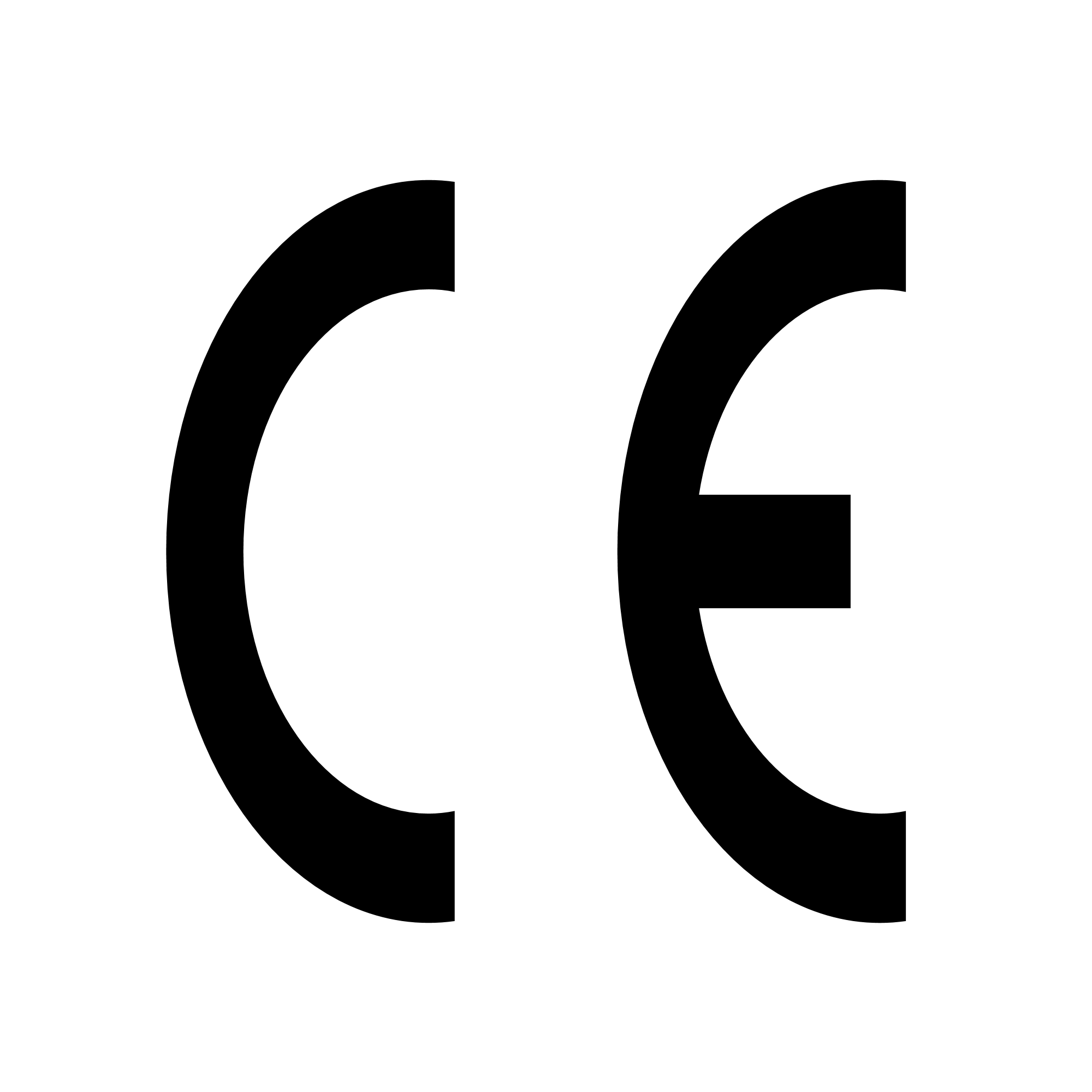 Introduction:
1GE+1FE+WIFI5 HG3610ACM Wireless Router is high performance wireless connectivity for Small Office and Home(SOHO) deploymensts and support dual band concurrent operation at 2.4GHz and 5GHz with combined throughput of 1.2Gbps(300Mbps at 2.4GHz and 867Mbps at 5GHz). HG3610ACM support Wi-Fi EasyMesh that brings a standards-based approach to Wi-Fi networks that utilize multiple access points (APs), combining the benefits of easy to use, self-adapting Wi-Fi with greater flexibility in device choice that comes with interoperable Wi-Fi EasyMesh devices.
Application Chart:
EasyMesh for Full-coverage
VSOL product datasheet | Updated: 24 -11 - 2021 | Rev.2.0 | www.vsolcn.com
Hardware Parameter
Interface Parameter
Function Data
Official Website: https://www.vsolcn.com/                                              E-mail: sales@ftthcpe.com  support@ftthcpe.com